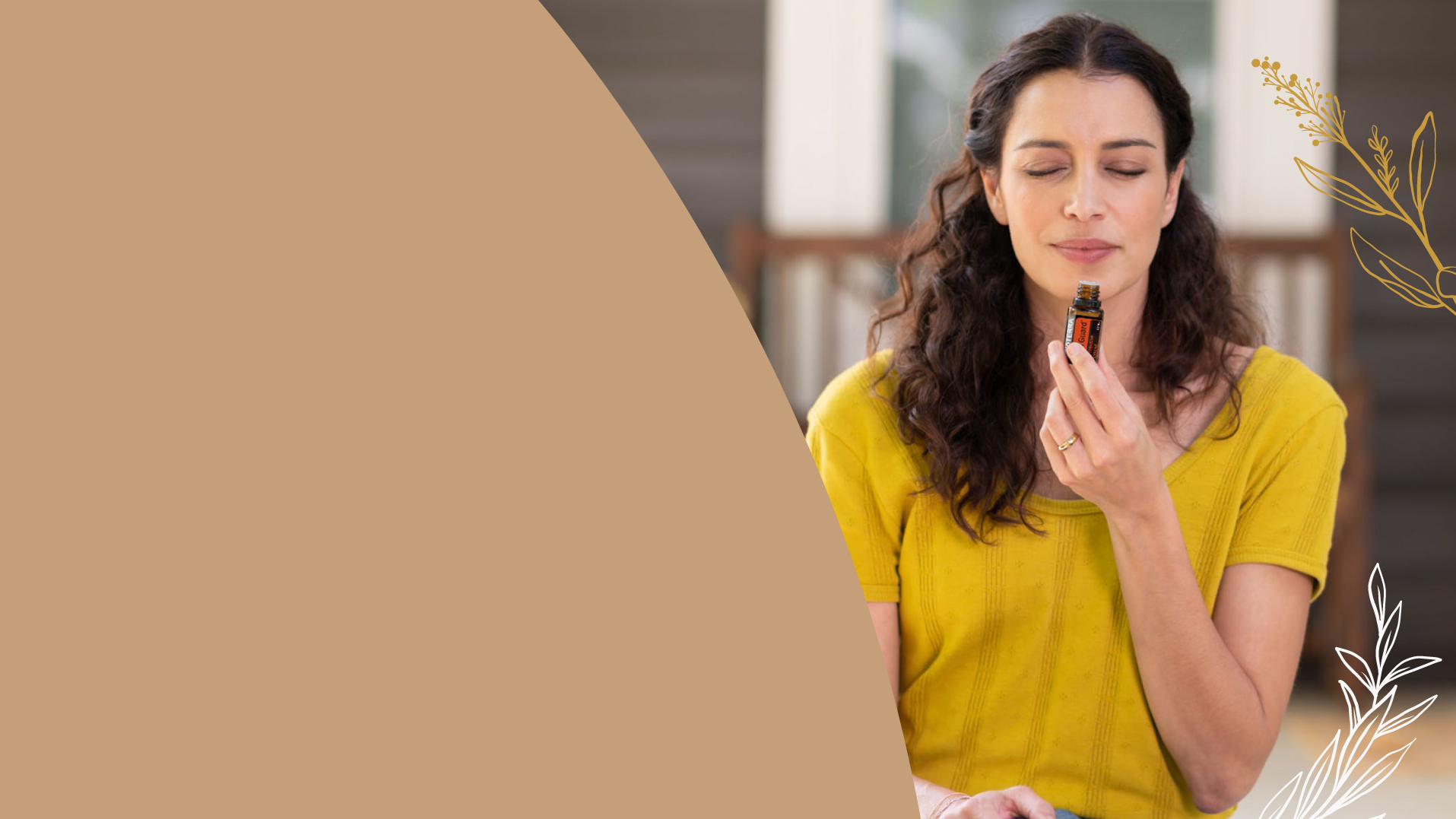 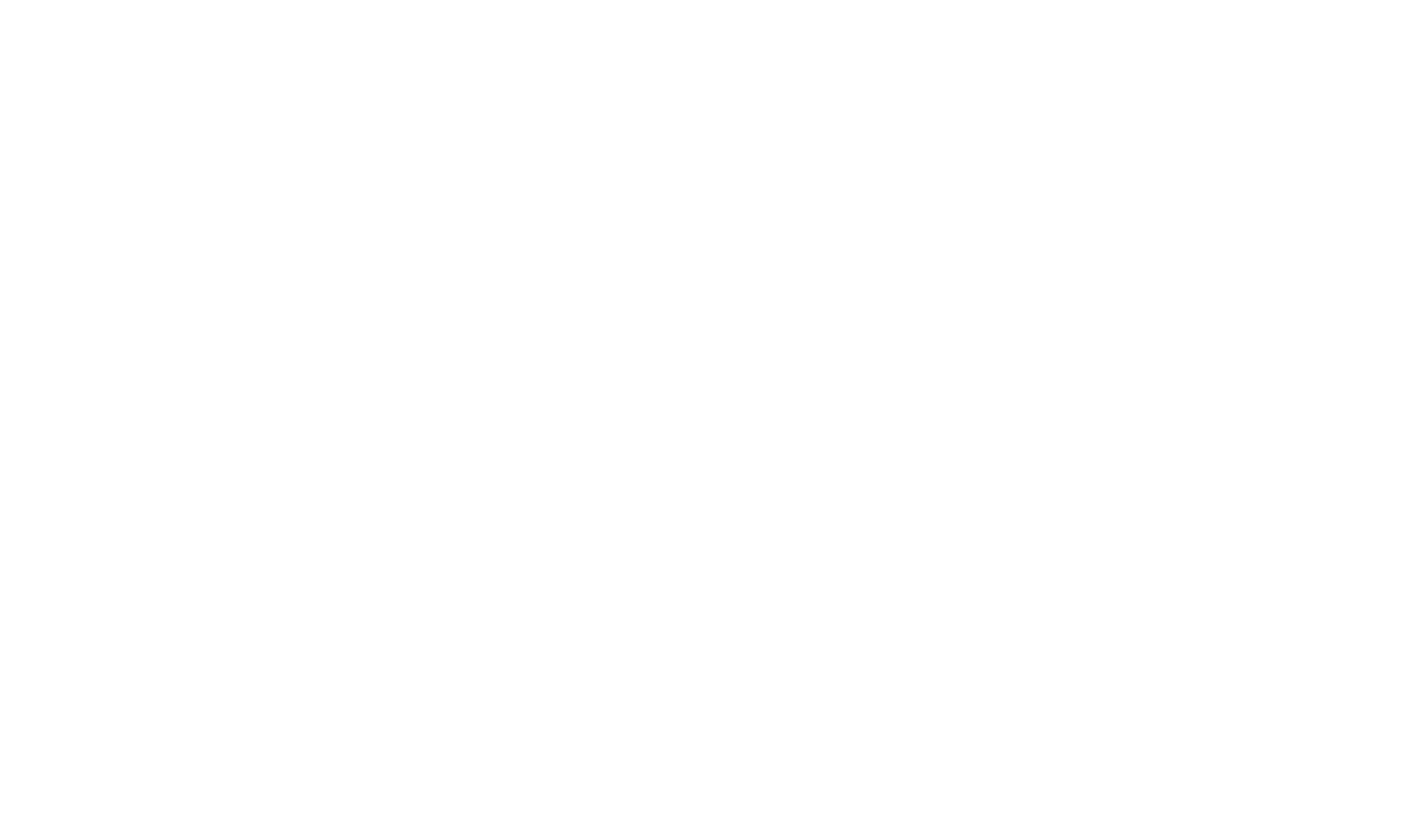 3 CAMINOS PARA SUMAR AL SOCIO IDEAL A TU NEGOCIO dōTERRA
SEMANA 7
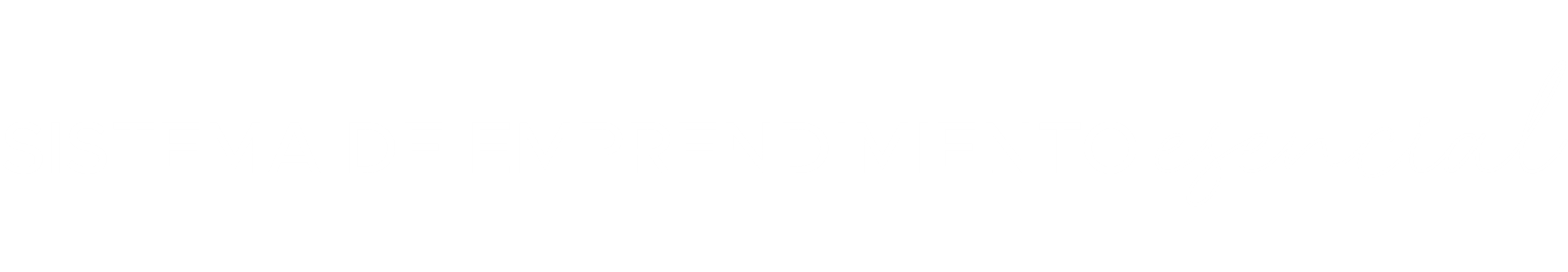 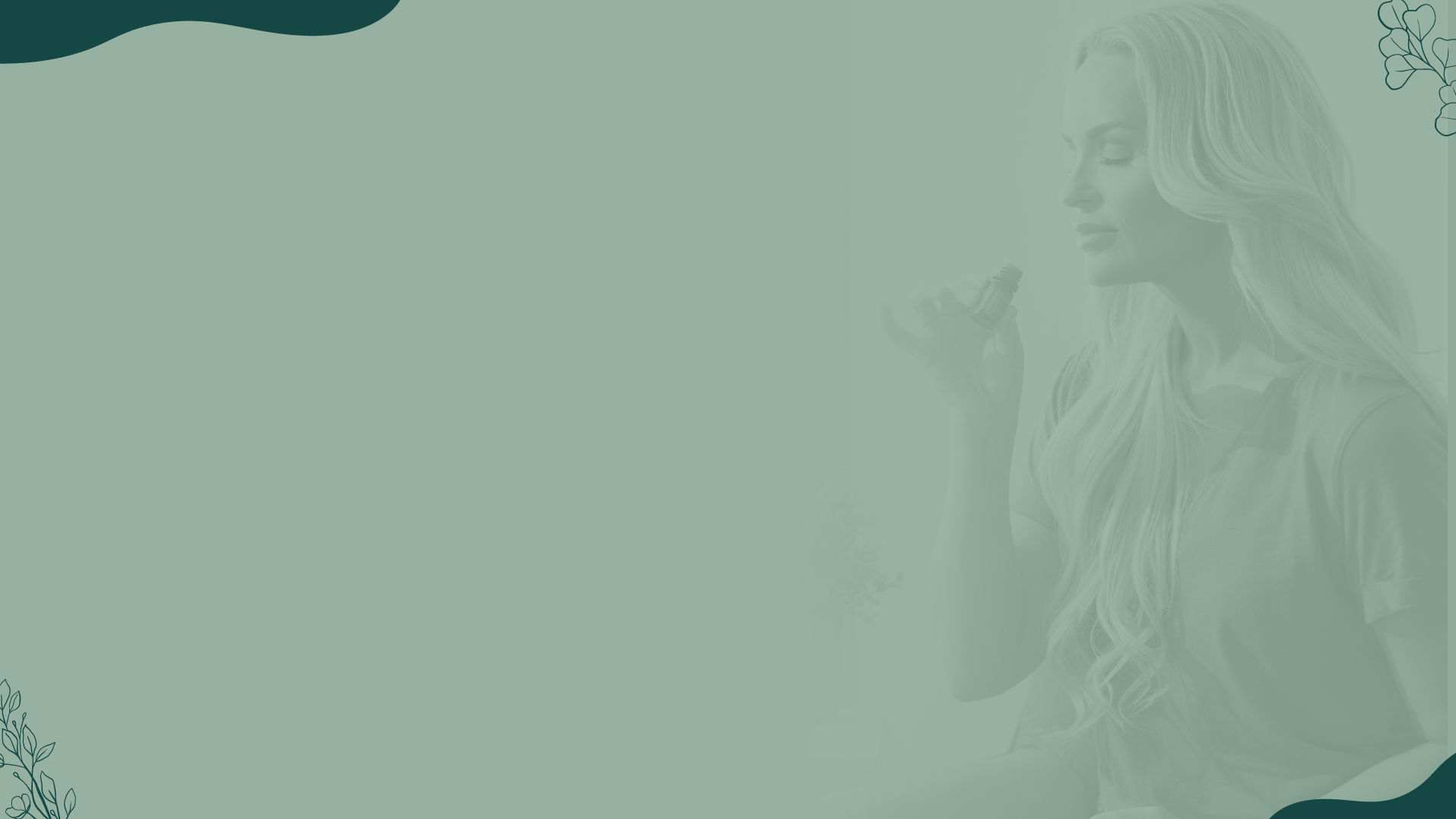 CAMINO  1
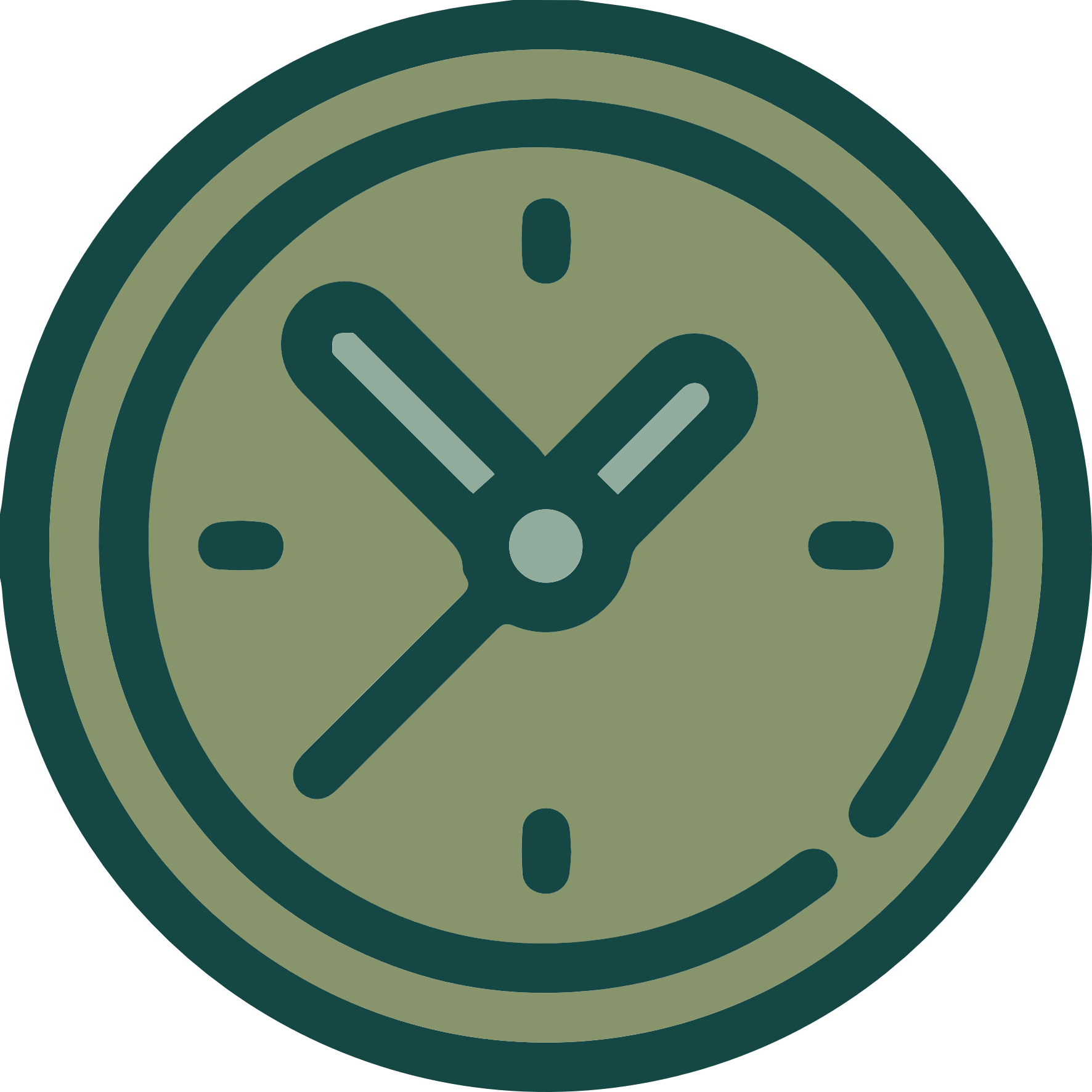 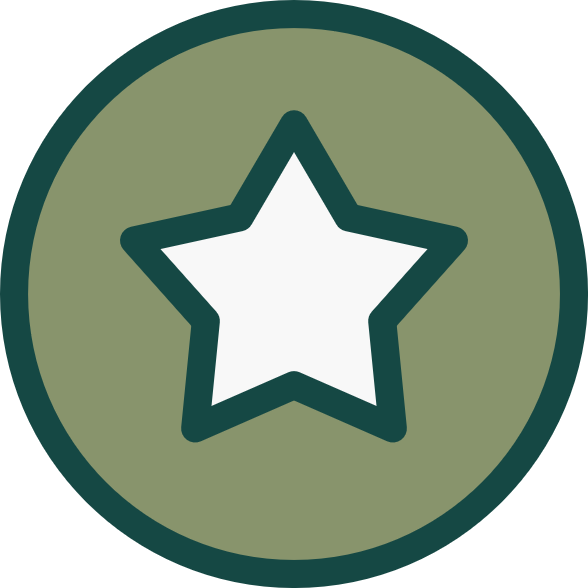 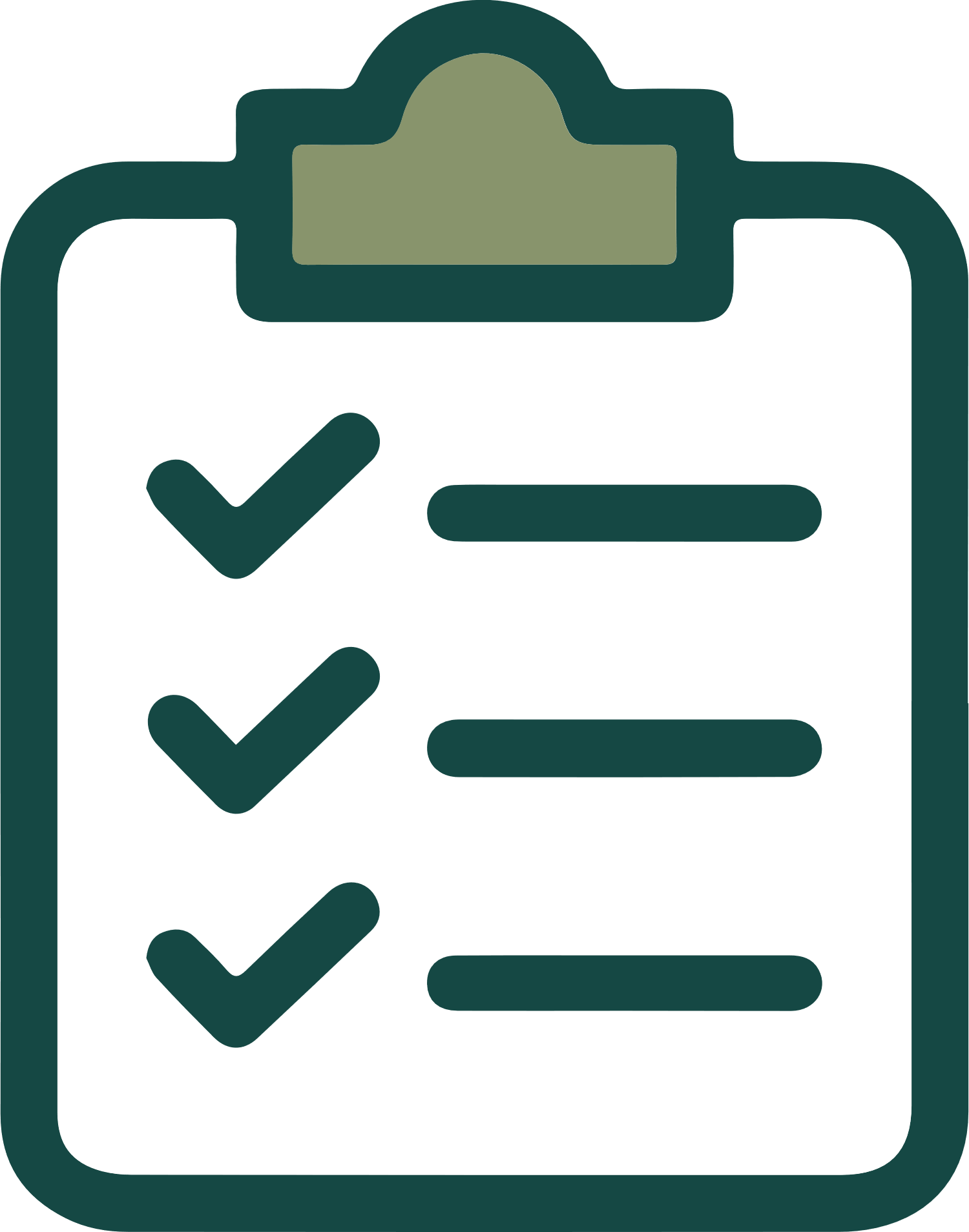 Requisito:
Orden mensual de +100 PV en LRP
(preferiblemente +125 PV antes del 15 del mes)
Rango y expectativa de tiempo:
Élite (+6 meses)
Horas de trabajo
a la semana:
3-5 horas por semana
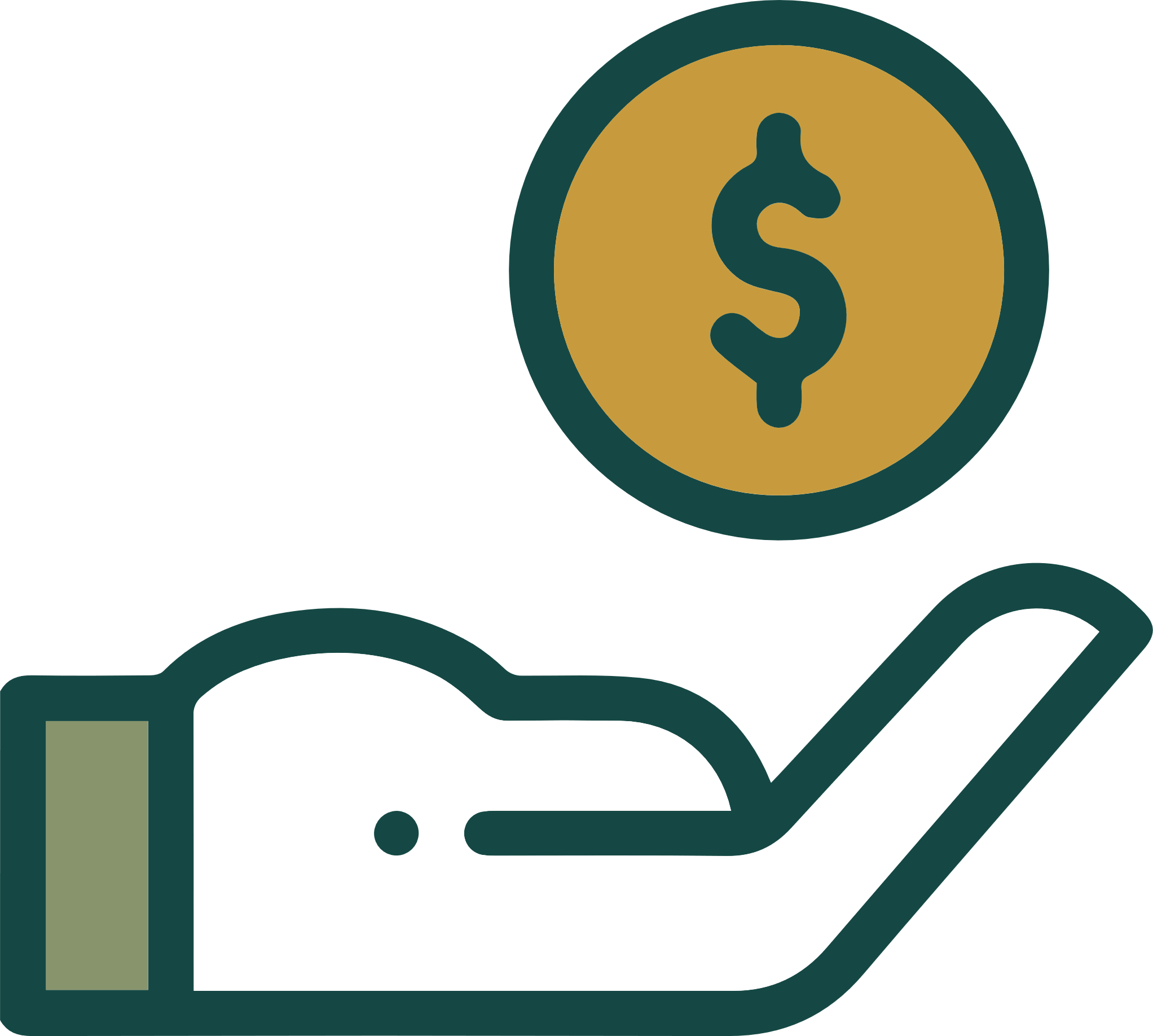 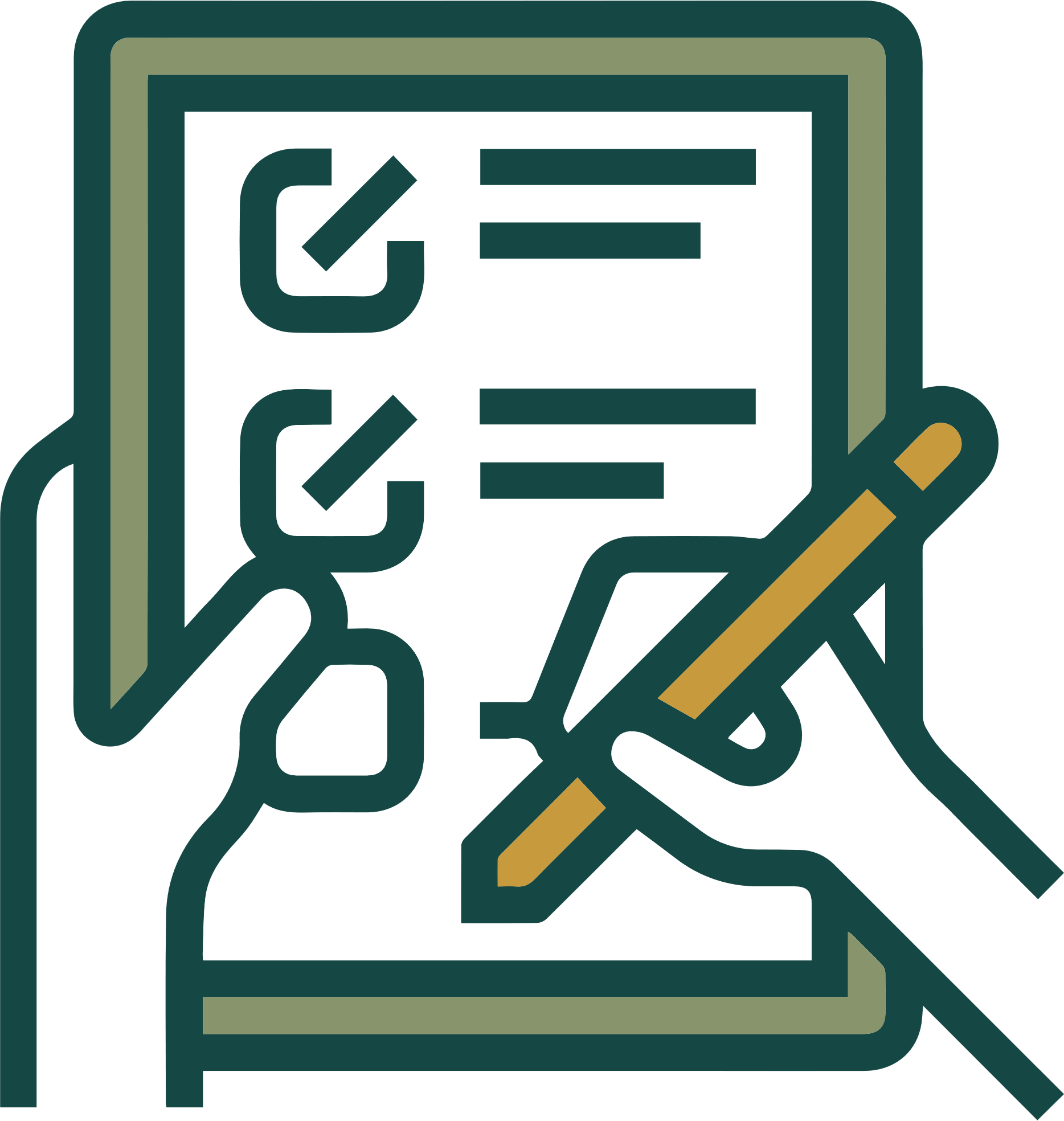 Actividades requeridas:
· Llevar prospectos a las clases de los uplines. 
· Inscribirlos (para ver resultados rápidos: mín. 4 al mes). 
· Sumarlos a las plataformas educativas de los uplines. 
· Seguimiento ocasional a los inscritos.
Ingreso Aproximado:
$300 (Élite)
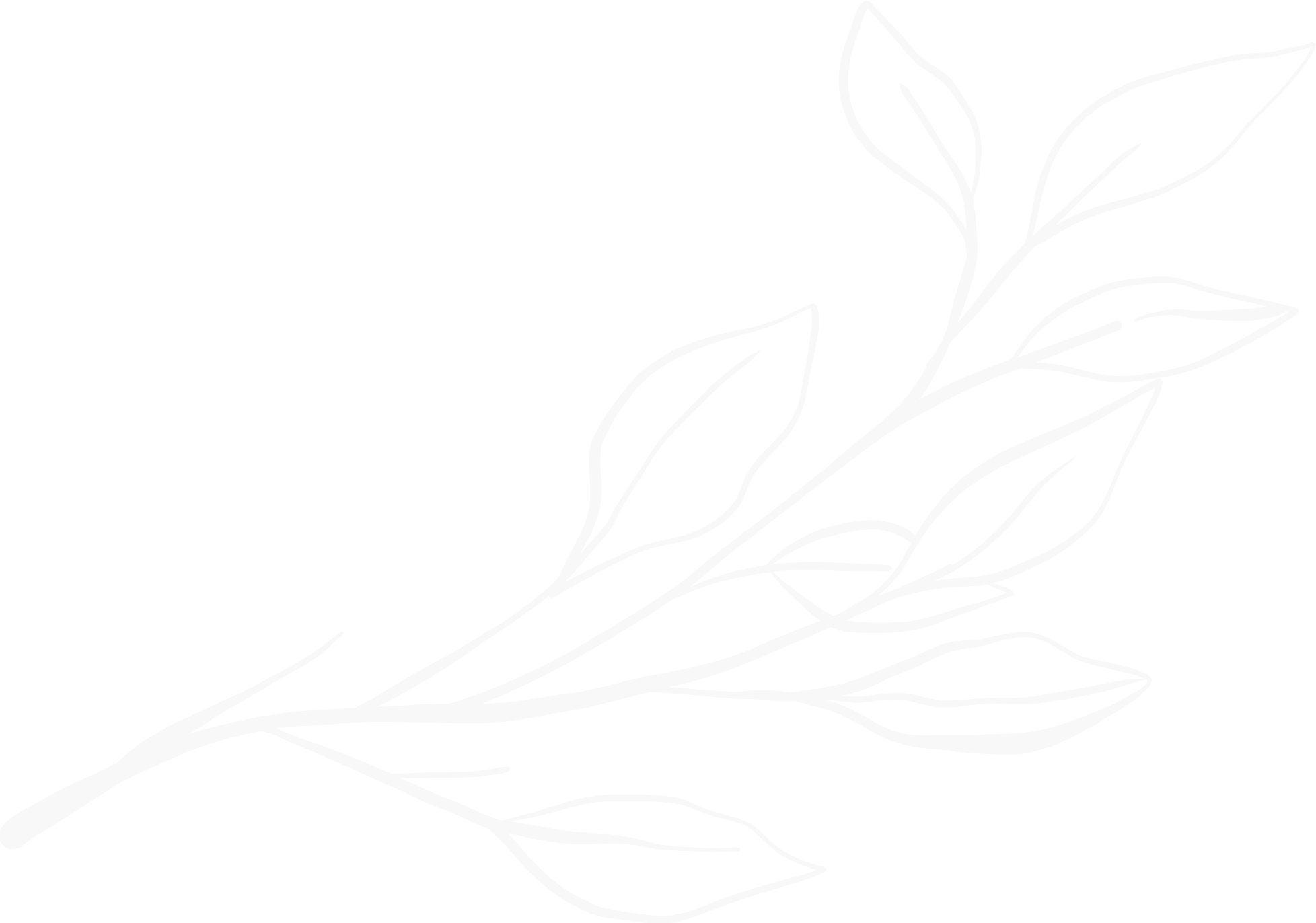 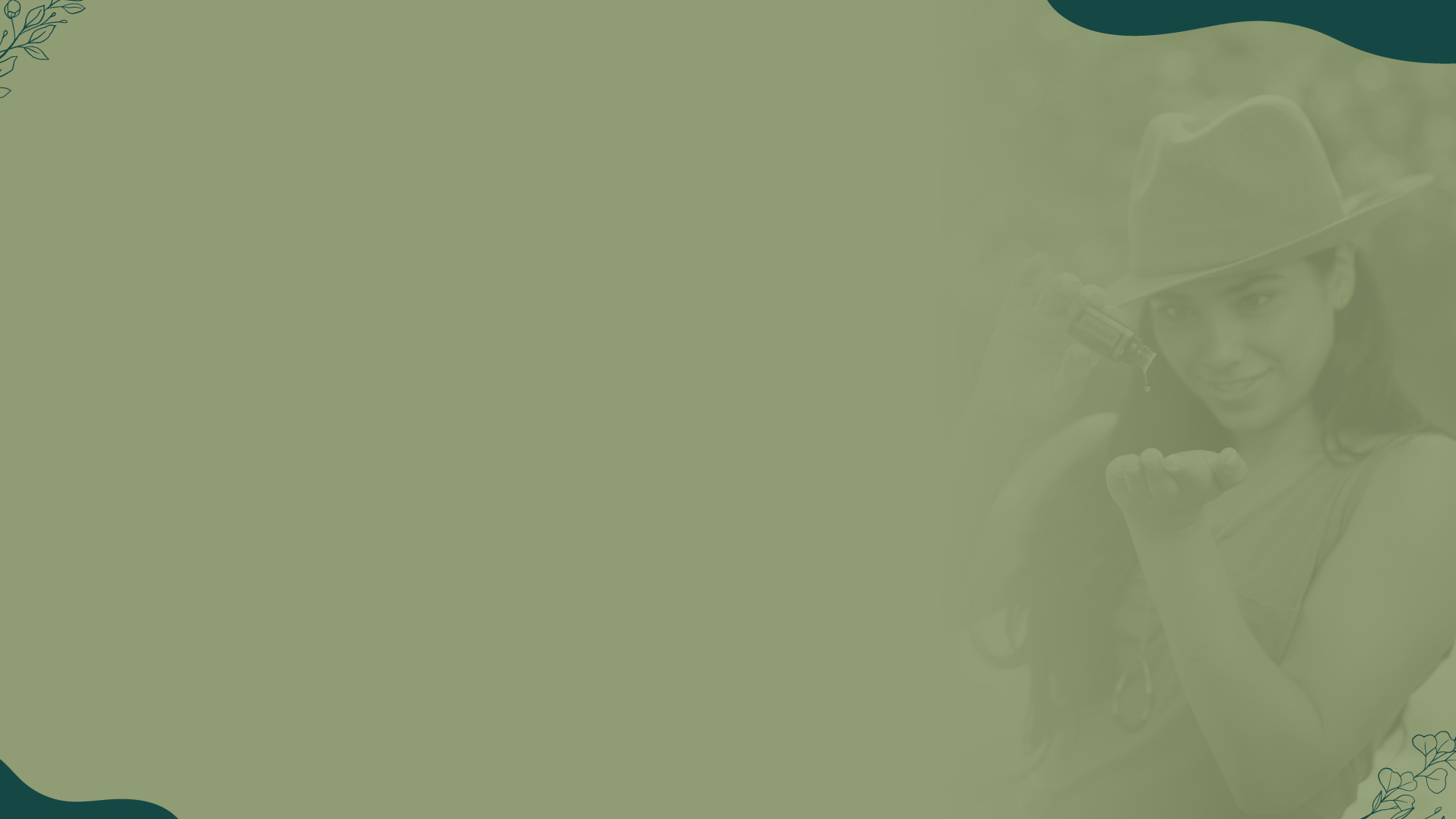 CAMINO  2
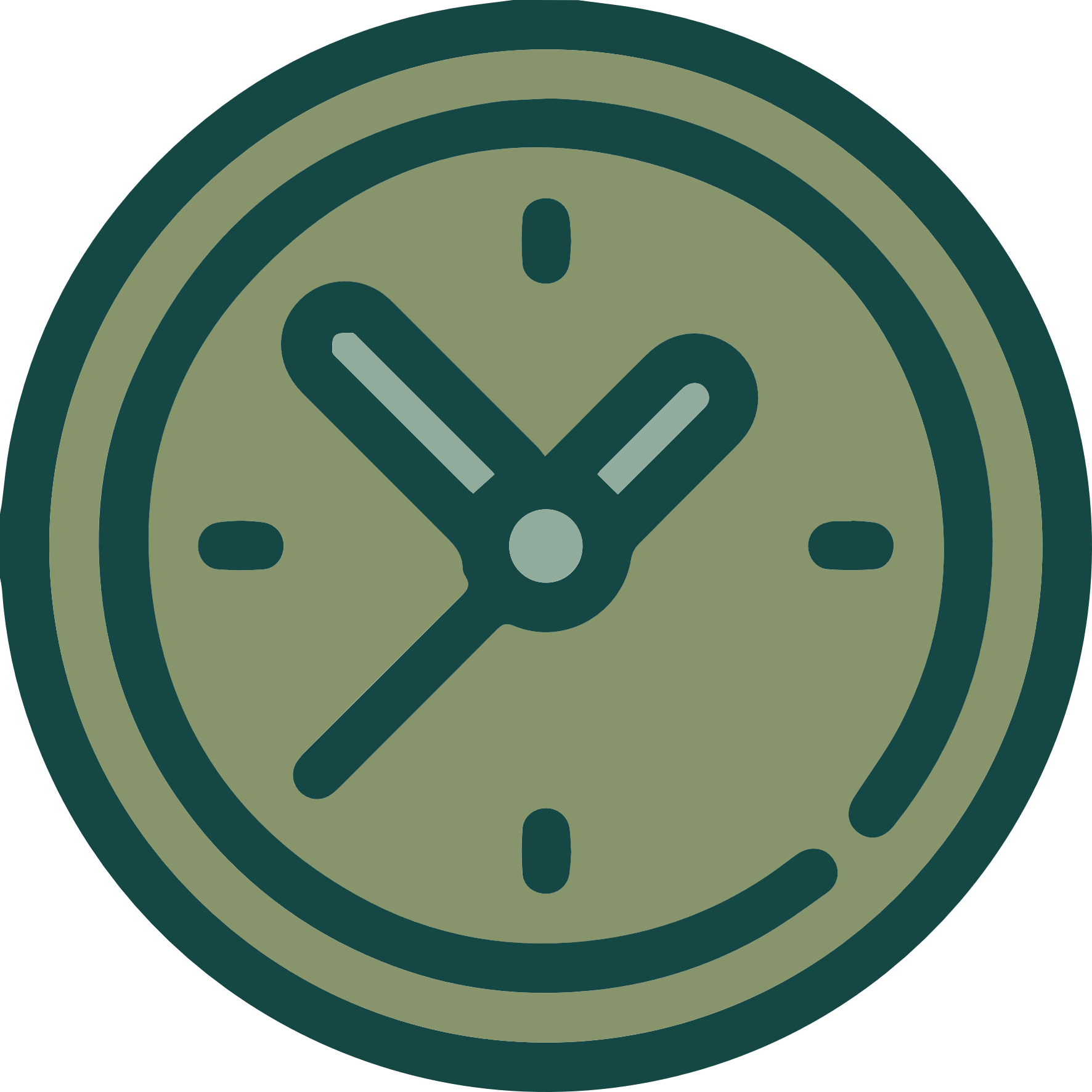 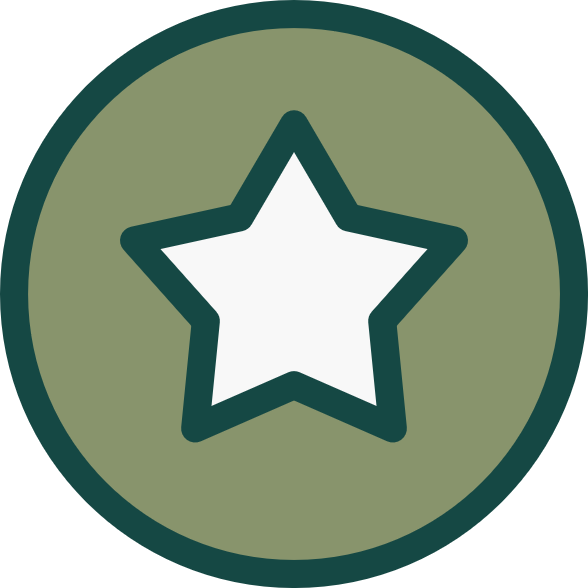 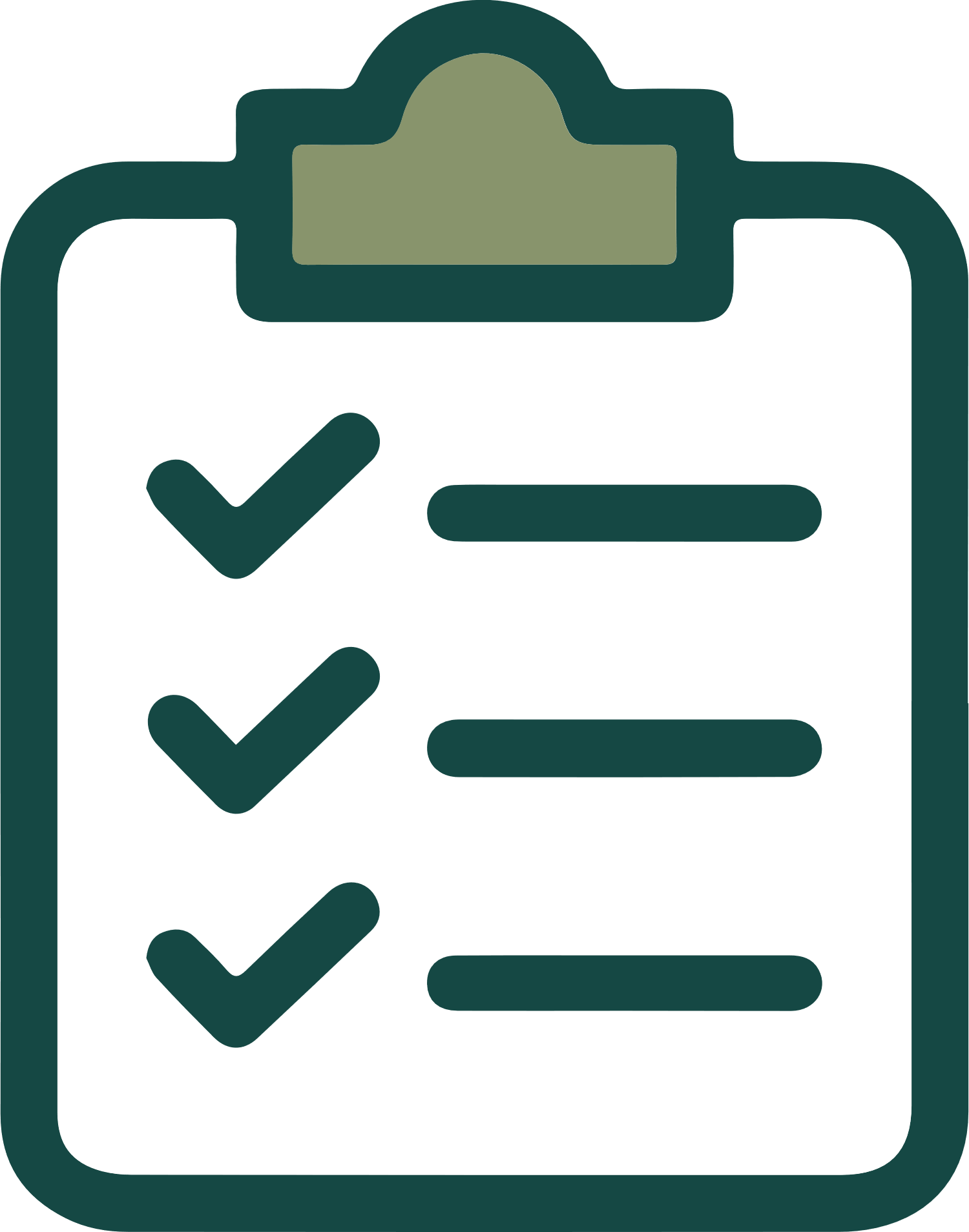 Requisito:
Orden mensual de +125 PV en LRP (preferiblemente +150 PV antes del 15 del mes)
Rango y expectativa de tiempo:
Élite (+3 meses)
Plata (+12 meses)
Oro (+24 meses)
Horas de trabajo
a la semana:
15-25 horas por semana
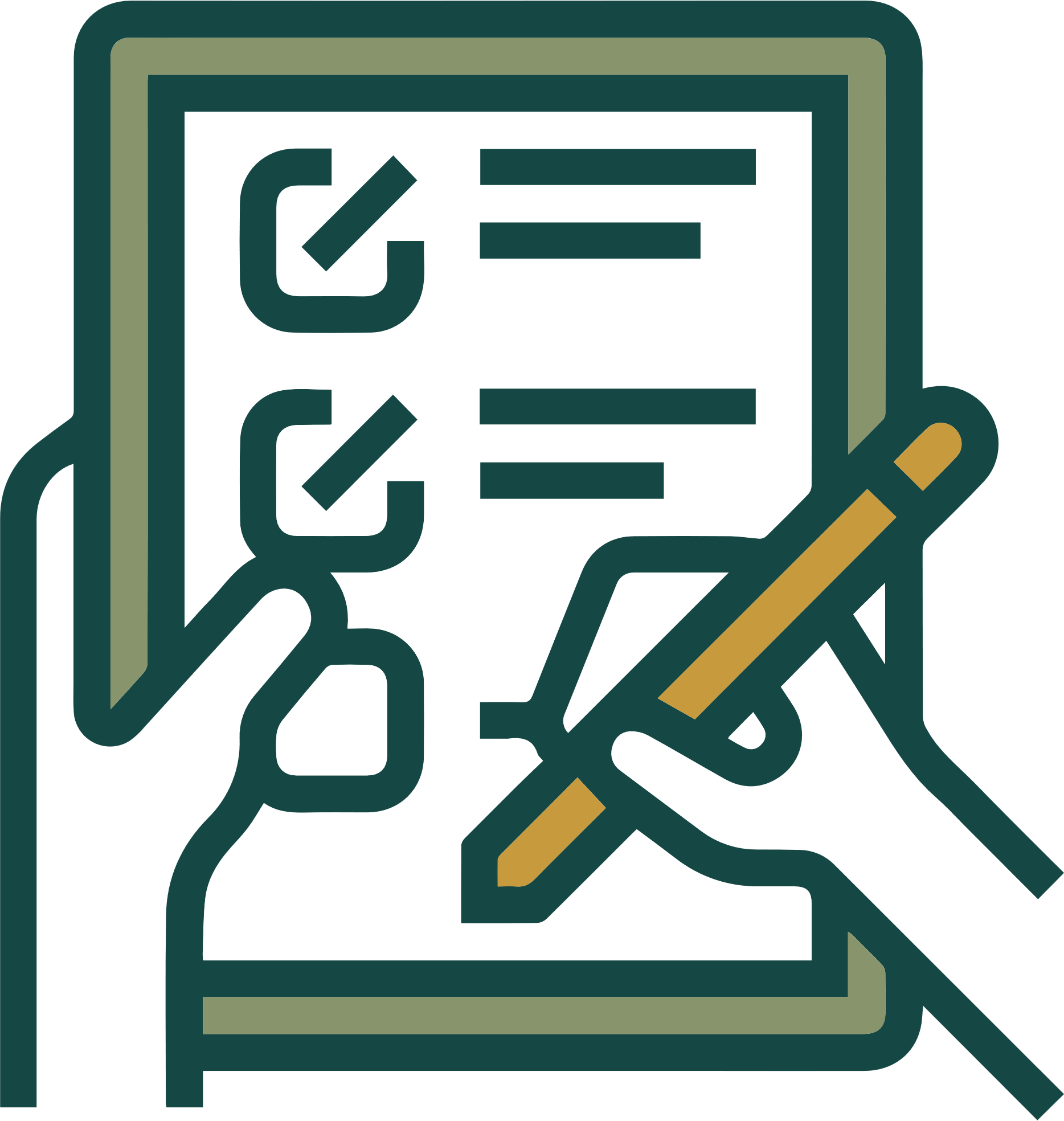 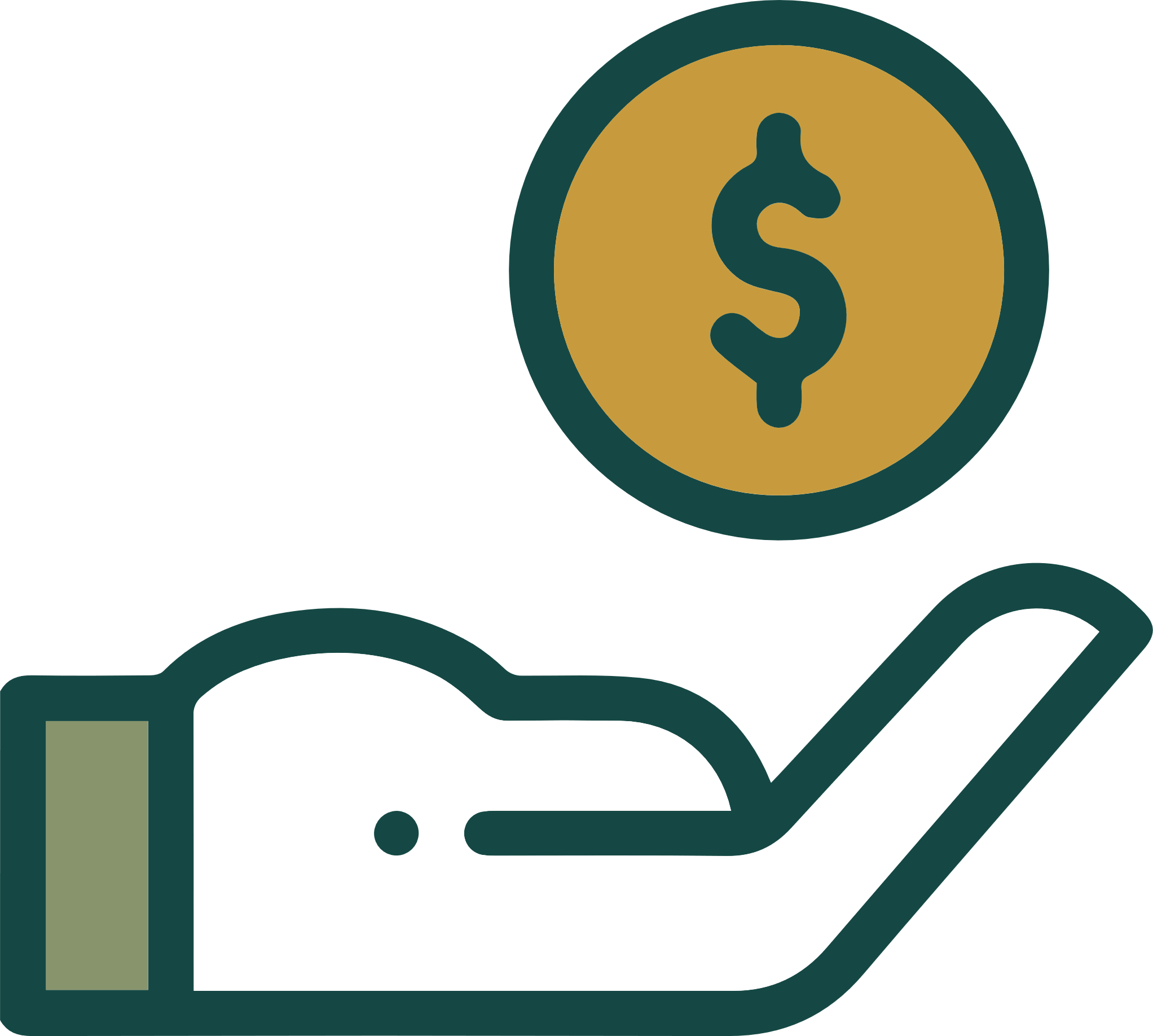 Actividades requeridas:
· Prospectar e inscribir (para ver resultados rápidos, mín. 4 al mes). 
· Inscribir personas interesadas en hacer el negocio (mín. 1 al mes). 
· Dar mín. 2 clases Intro a la semana y 1 de negocio. 
· Conectarse y participar en las mentorías del equipo. 
· Invertir tiempo y recursos en formación de producto, negocio y desarrollo personal. 
· Apoyo, educación y seguimiento al equipo.
Ingreso Aproximado:
$800 - $400 (Premier-Oro)
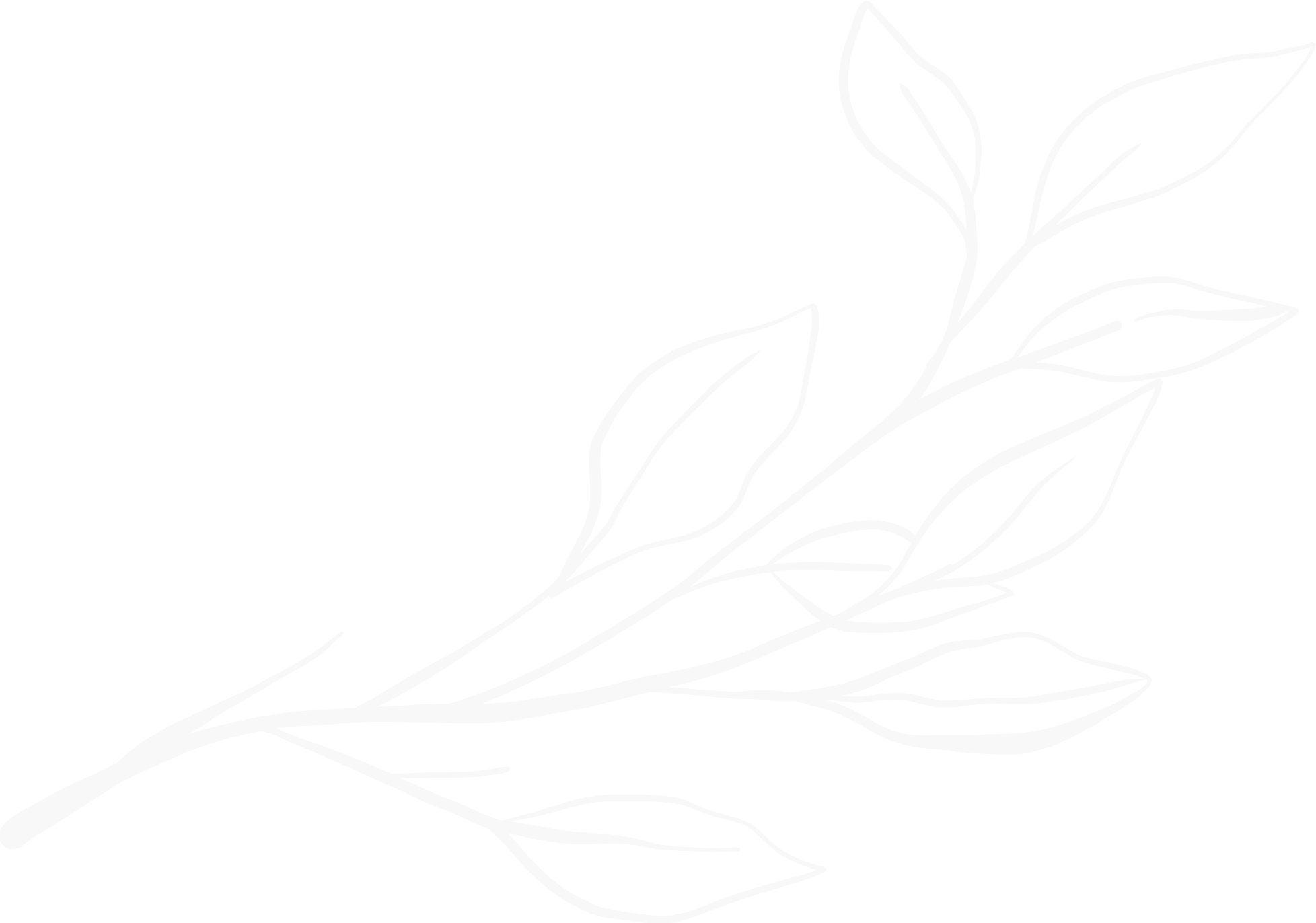 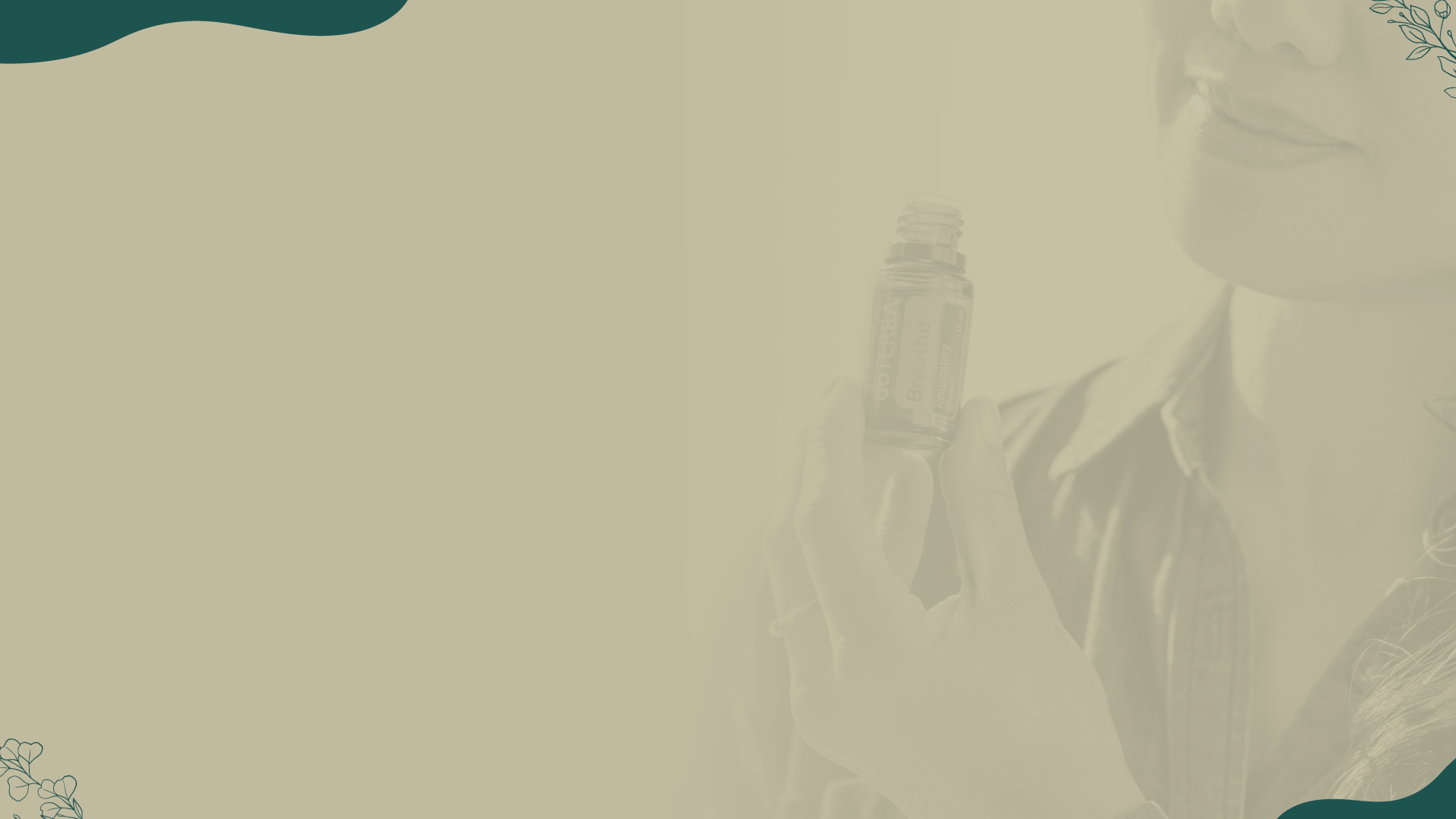 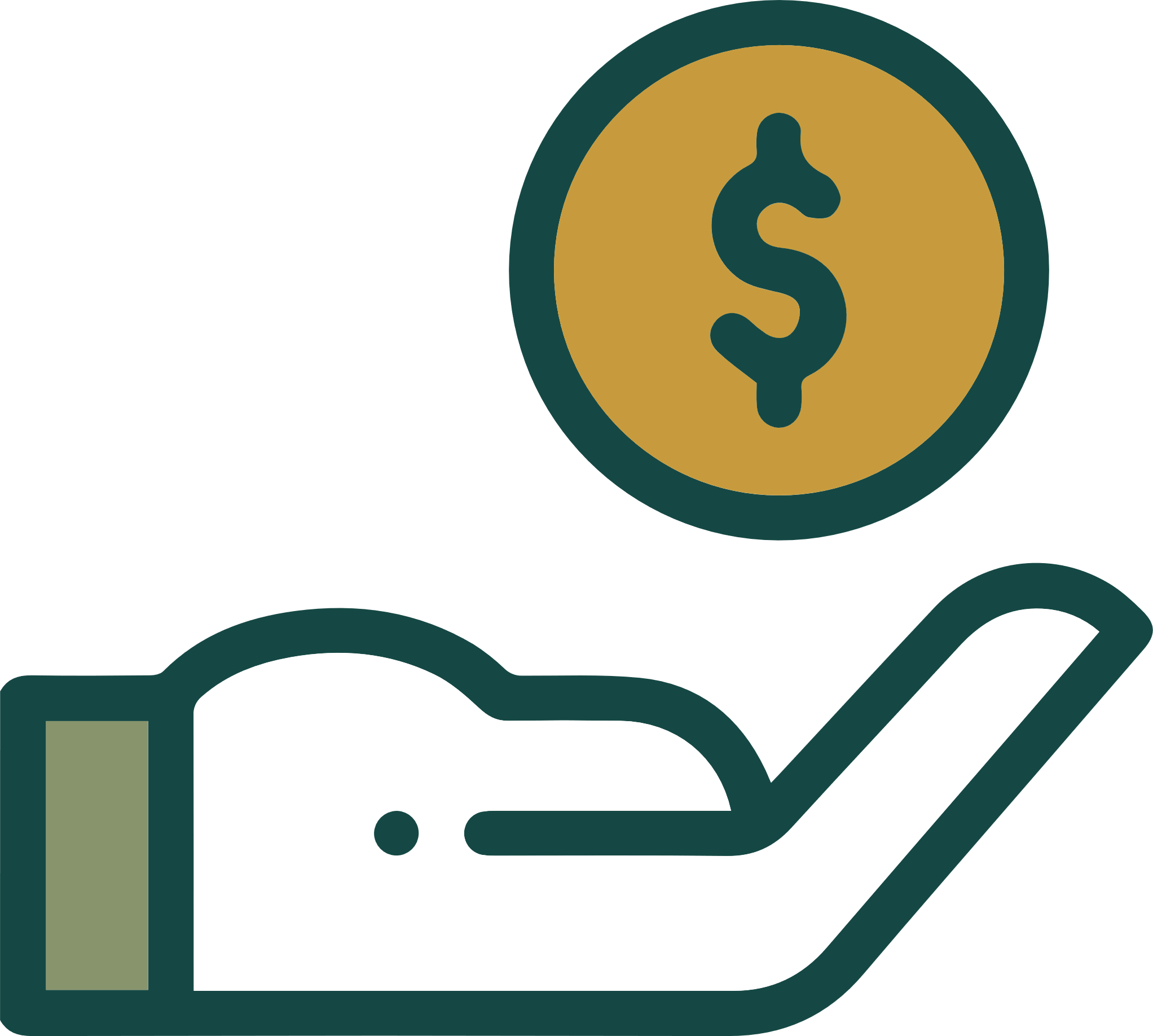 CAMINO  3
Ingreso Aproximado:
$4,800 - $16,400 (Oro-Diamante)
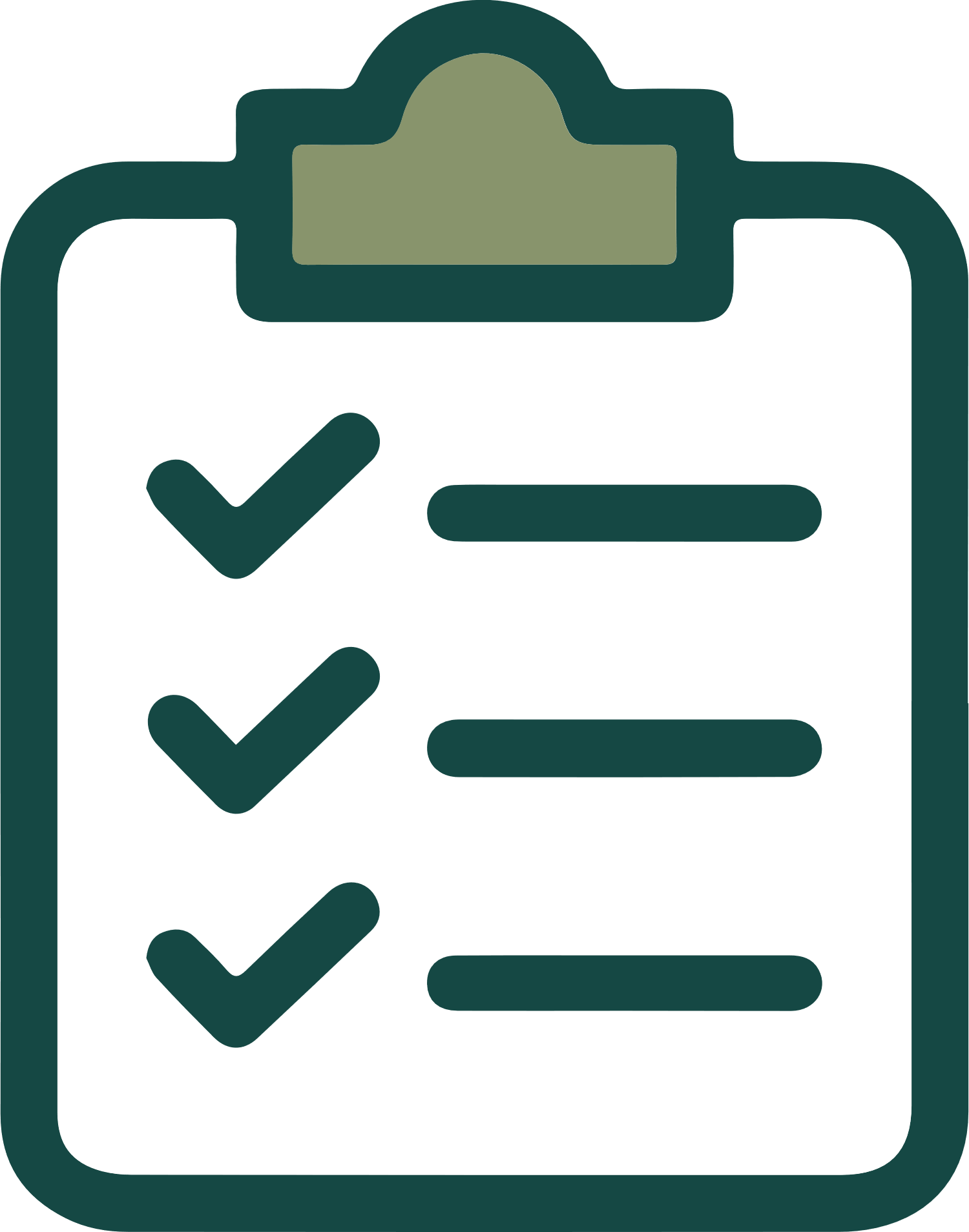 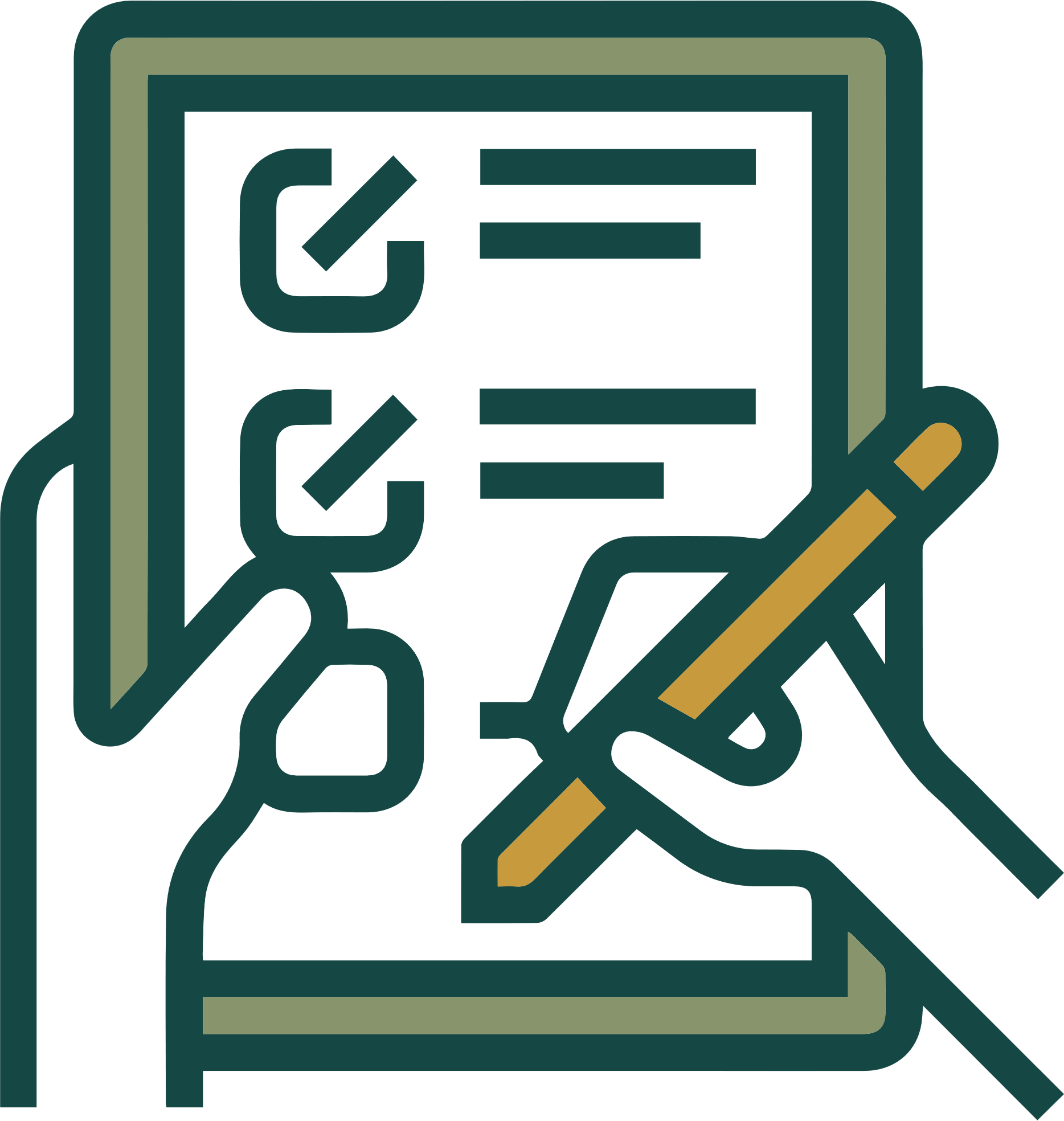 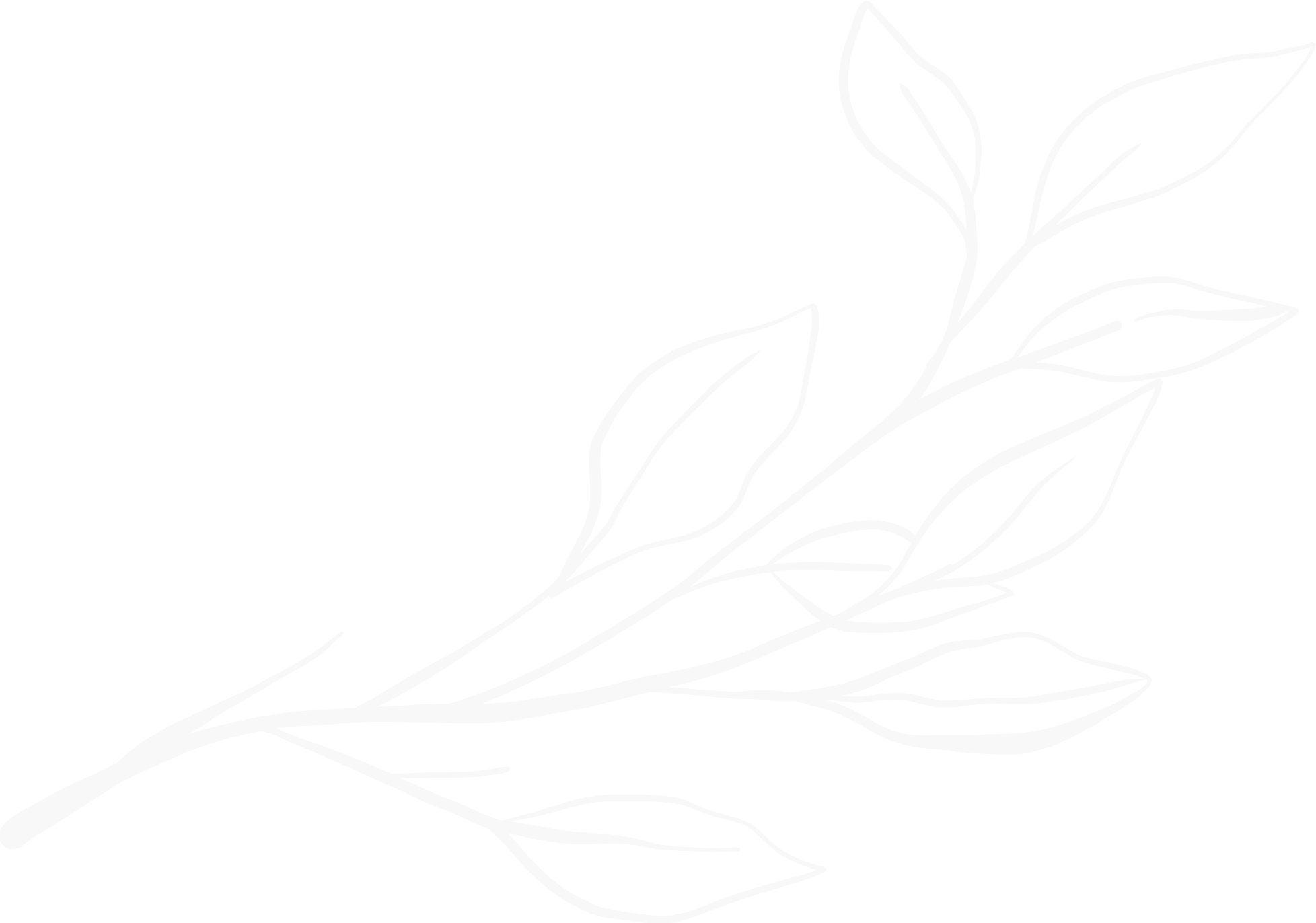 Requisito:
Orden mensual de +150 PV en LRP (preferiblemente antes del 5 del mes)
Actividades requeridas:
·  Prospectar a diario. ·  Inscribir mínimo 4 personas al mes. ·  Impartir clases. ·  Asociarse con al menos una persona Camino 3 al mes. ·  Conectarse y participar en todas las mentorías del equipo (o verlas grabadas). ·  Invertir tiempo y recursos en clases o talleres de formación en producto, negocio y crecimiento personal. ·  Asistir a los eventos locales, nacionales e internacionales de la compañía. ·  Llamadas estratégicas con upline y downline (a partir del rango de Premier). ·  Seguimiento y apoyo a su equipo. ·  Trabajo diario en su crecimiento personal y hábitos de éxito.
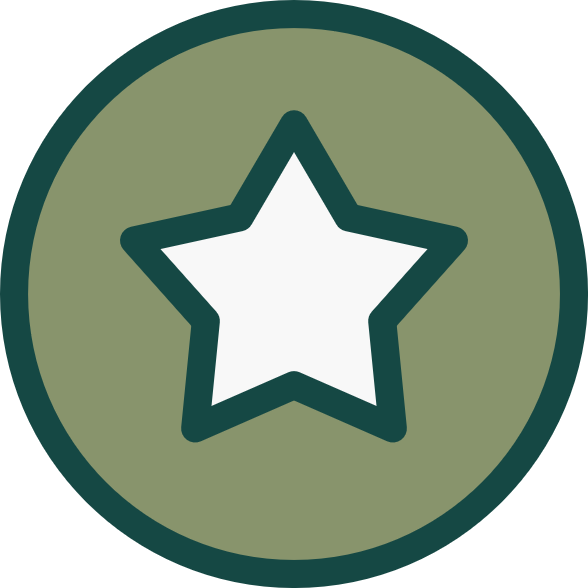 Rango y expectativa de tiempo:
Élite (+2 meses)
Plata (+6 meses)
Diamante (1-3 años)
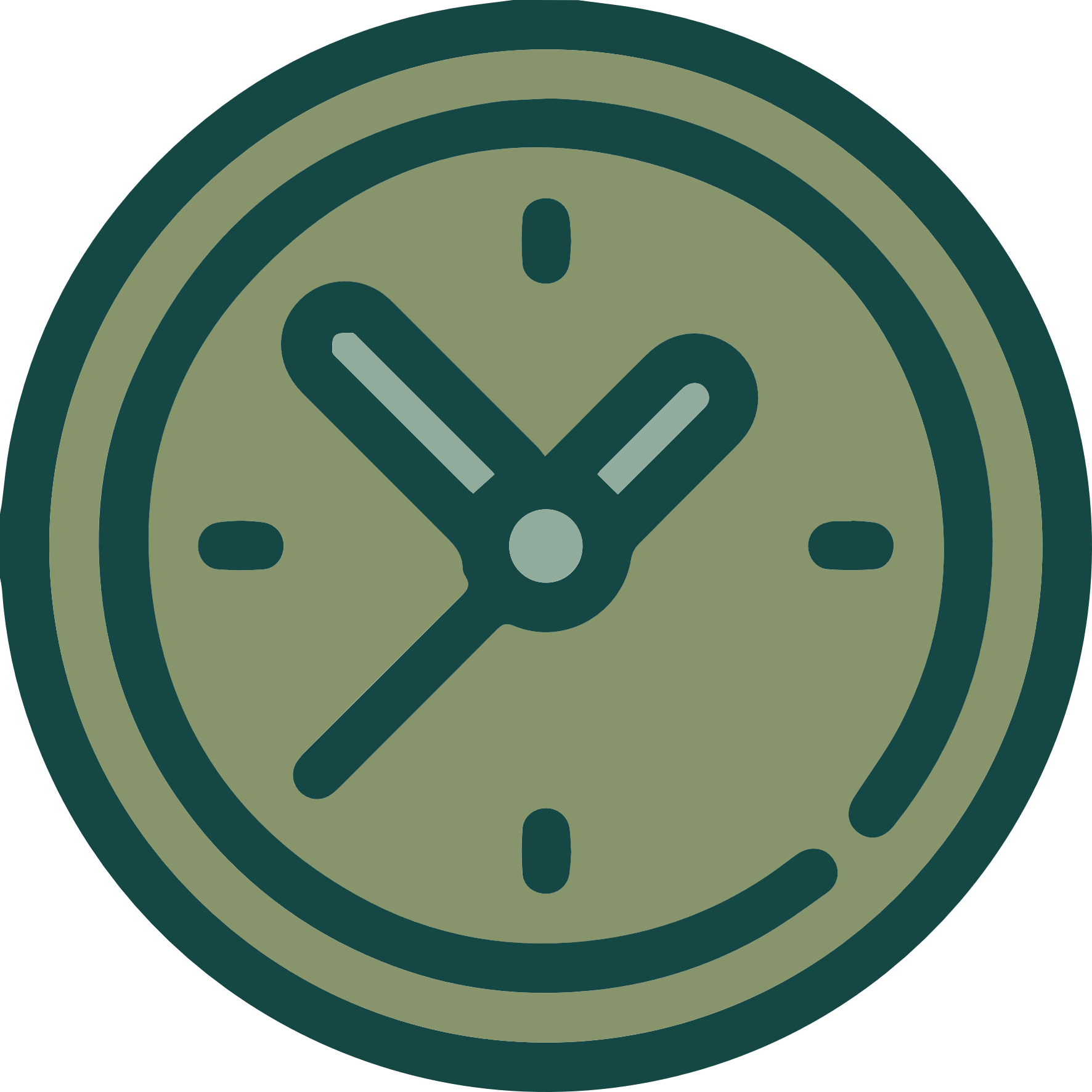 Horas de trabajo a la semana:
30-40 horas por semana